Литература XX века
История развития русской литературы XX века
До 1917 года русская литература была единой.
После 1917 года разделилась на параллельно существующие:
В 80-90 гг. восстановилось единство русской литературы
Тематика русской литературы XX века
В 20-е гг. XX века господствовала тема «гражданской войны».
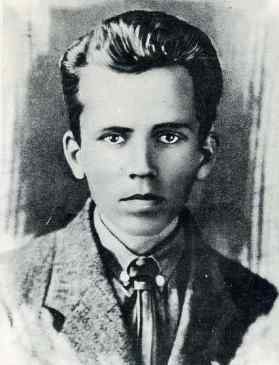 Тематика русской литературы XX века
С 1941 года – тема Великой Отечественной войны и народного подвига.
Тематика русской литературы XX века
В 50-60-е гг. – переосмысление роли войны, раскрытие противоречий в мирной жизни («Судьба человека» М.Шолохова, «Районные будни» В.Овечкина).
Появление нового поколения писателей, которые критически подходили к истории и к современной жизни народа и государства: В.Аксёнов, В.Дудинцев, И.Бродский, А.Солженицын и др.
Интерес писателей к нравственным конфликтам (В.Розов, А.Вампилов, А.Володин).
Тематика русской литературы XX века
В 60-70-е гг. – взлёт поэзии: Е.Евтушенко, Б.Ахмадулина, Р.Казакова, А.Вознесенский, Р.Рождественский, Н.Рубцов.
Интересна «деревенская проза»: Ф.Абрамов, В.Белов, В.Распутин, В.Шукшин, Б.Можаев.
Возникает авторская песня: А.Галич, В.Высоцкий, Б.Окуджава, Ю.Визбор, Ю.Ким и др.
Тематика русской литературы XX века
В 80-90-е гг. стали доступны произведения писателей русского зарубежья: Набокова, И.Бродского и др.
Появляются недоступные ранее для читателей произведения: «Реквием» А.Ахматовой, «Окаянные дни» И.Бунина, «По праву памяти» А.Твардовского.
Воздействие на русскую литературу XX века
Оказали журналы «Москва» и «Новый мир».
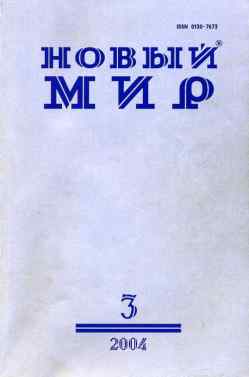